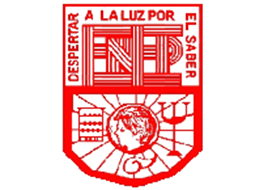 “Escuela Normal de Educación Preescolar”Licenciatura en Educación Preescolar
Ciclo escolar 2020-2021
Curso: TUTORIA
Segundo semestre.
Nombre del titular: Tania Tamara López Lerma
Andrea Victoria Sanguino Rocamontes N. Lista 19
Fecha: abril 2021
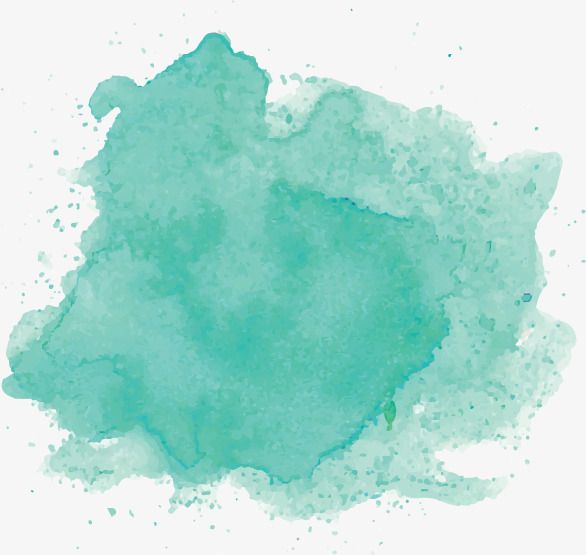 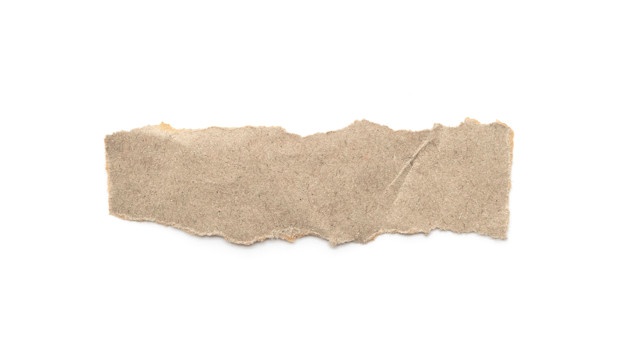 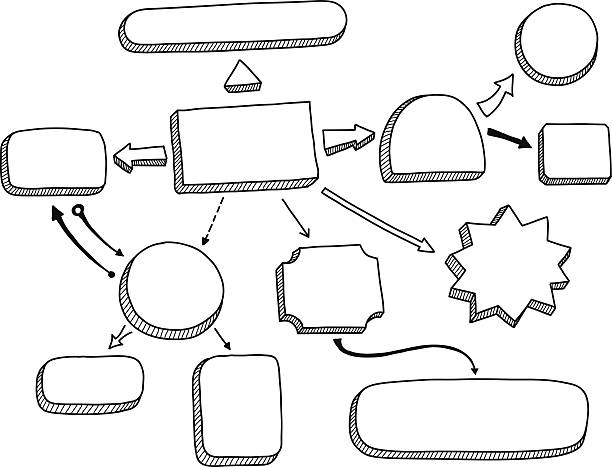 Organizadores gráficos
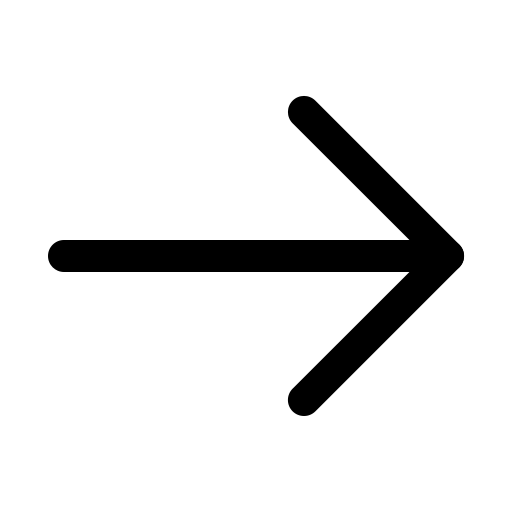 Los organizadores gráficos son herramientas que permiten organizar la información de una forma visual, facilitando el aprendizaje
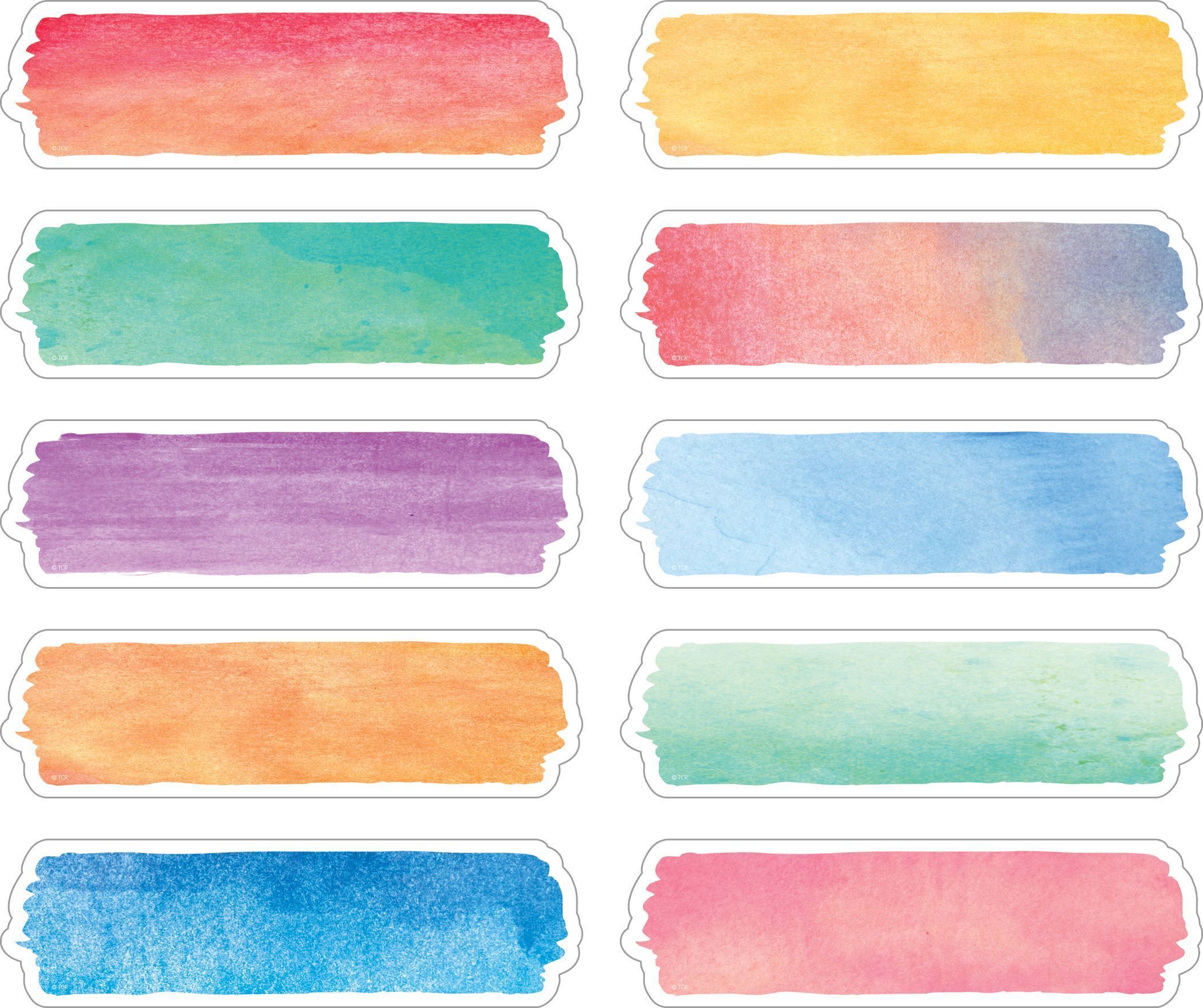 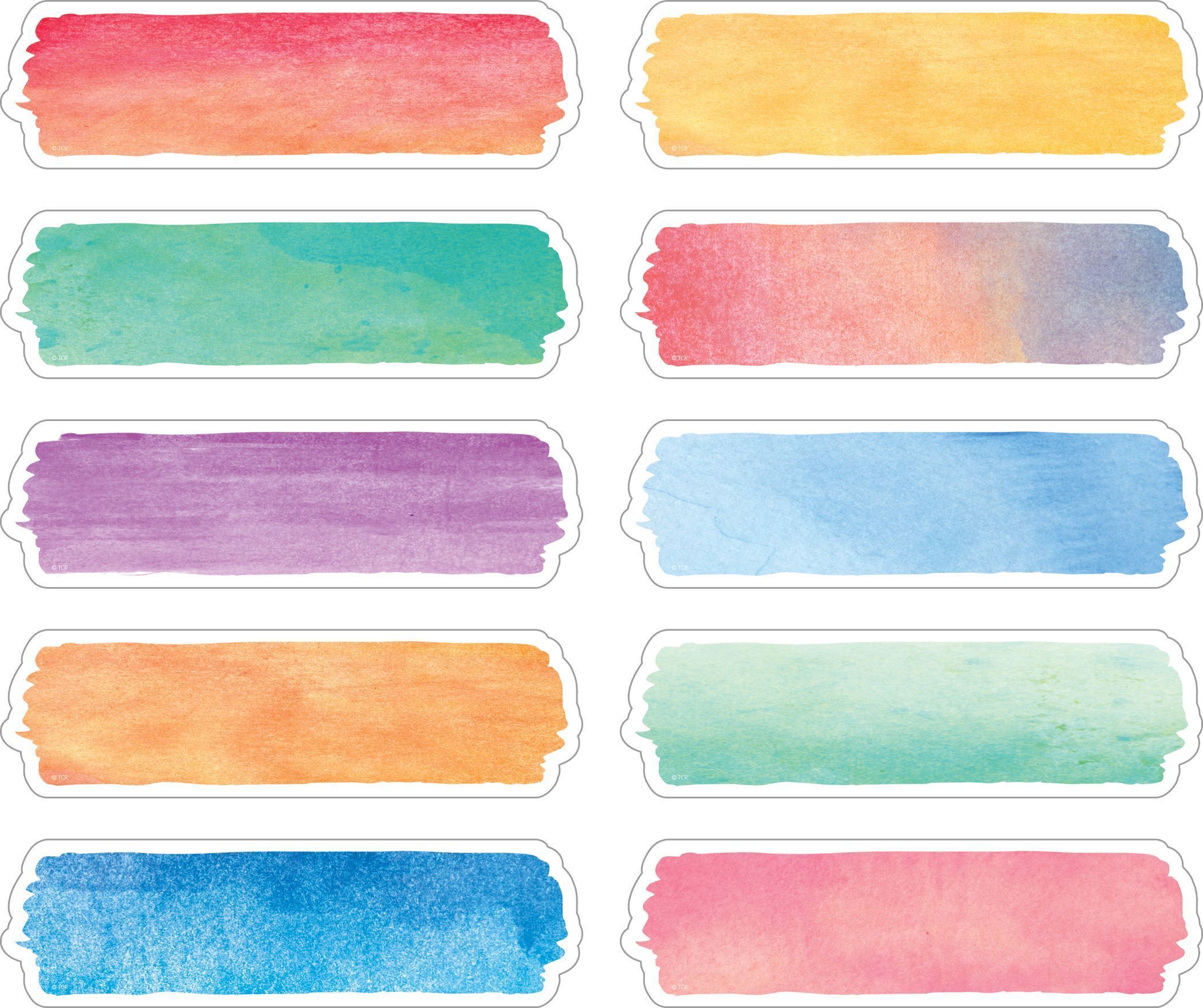 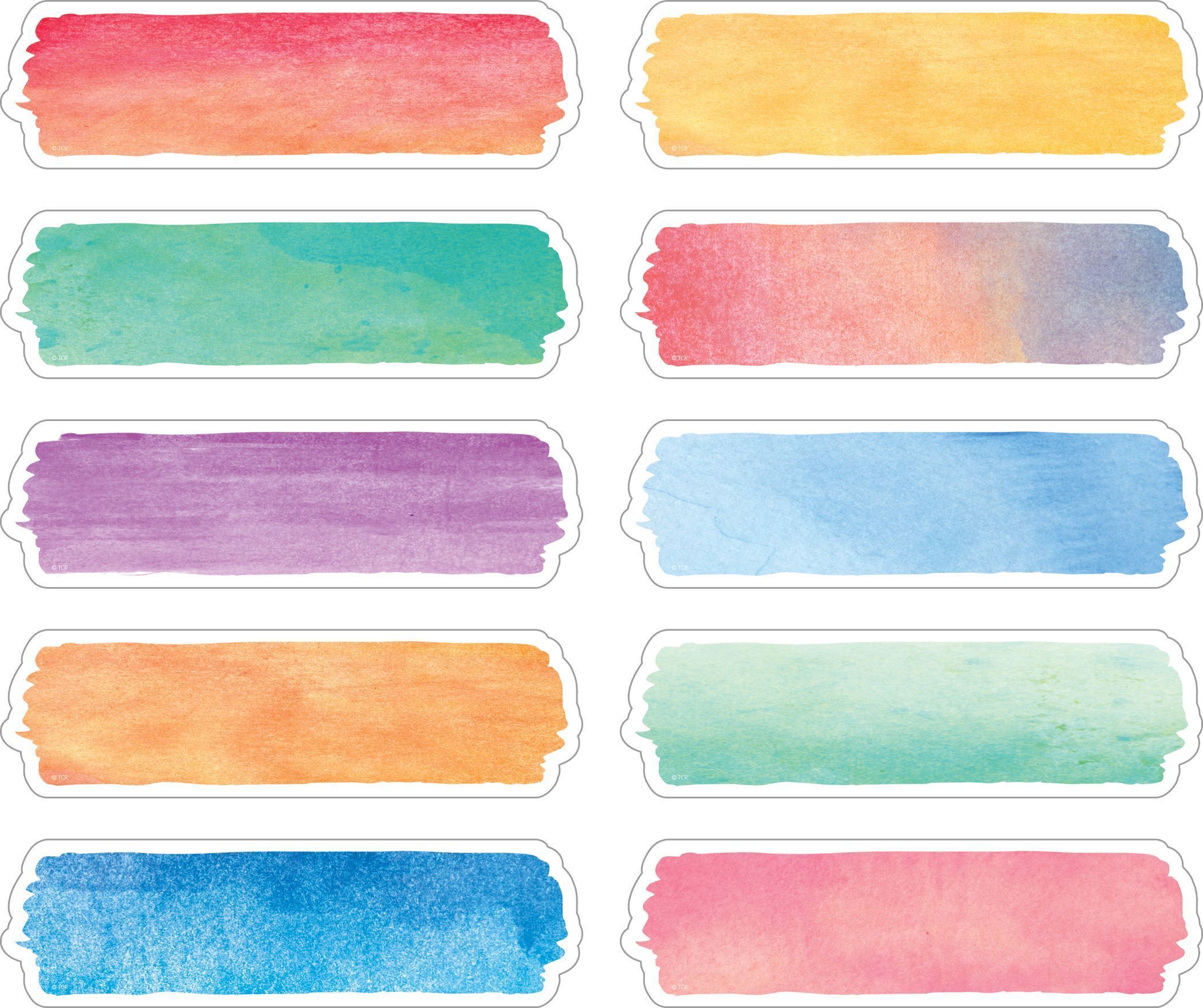 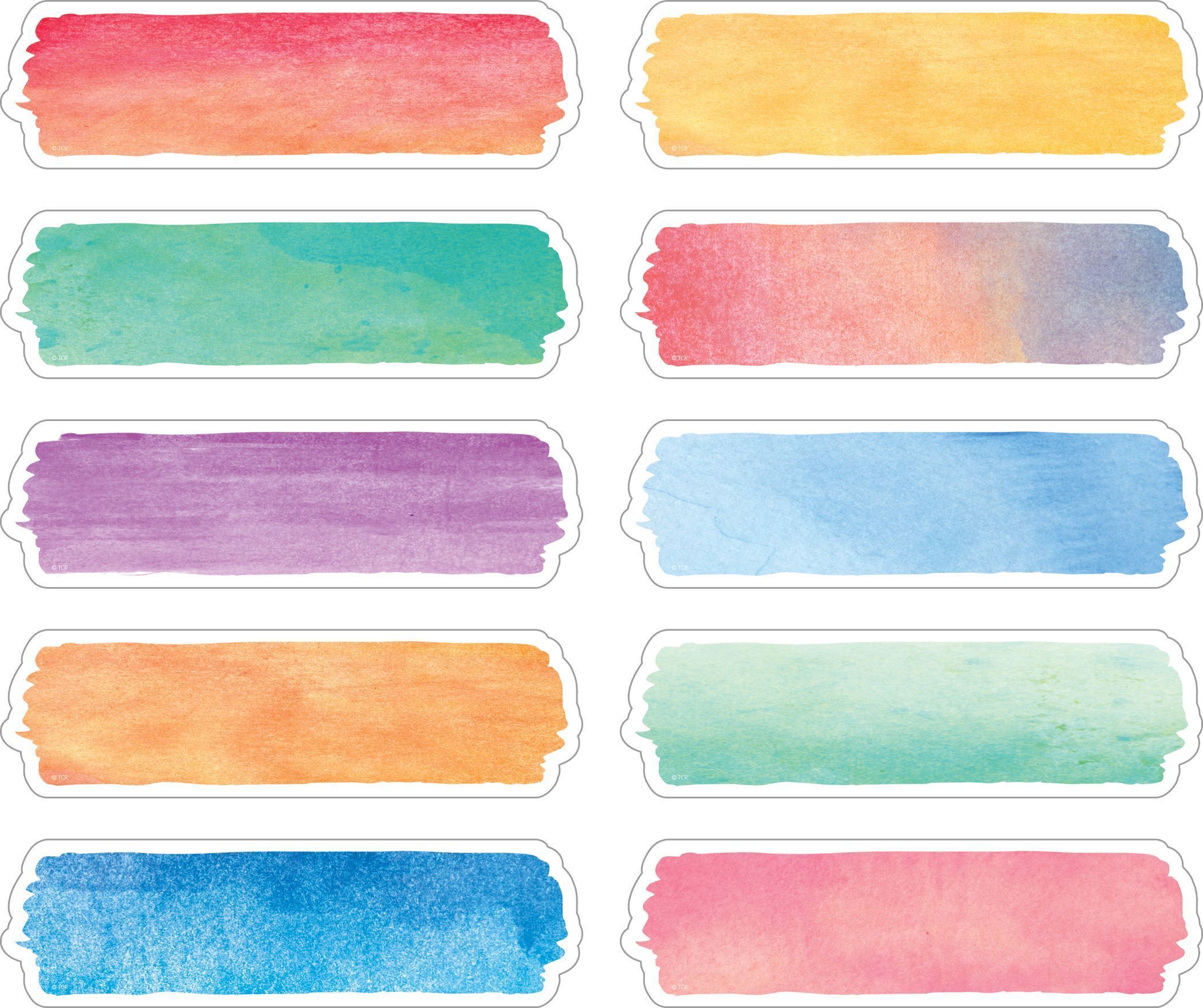 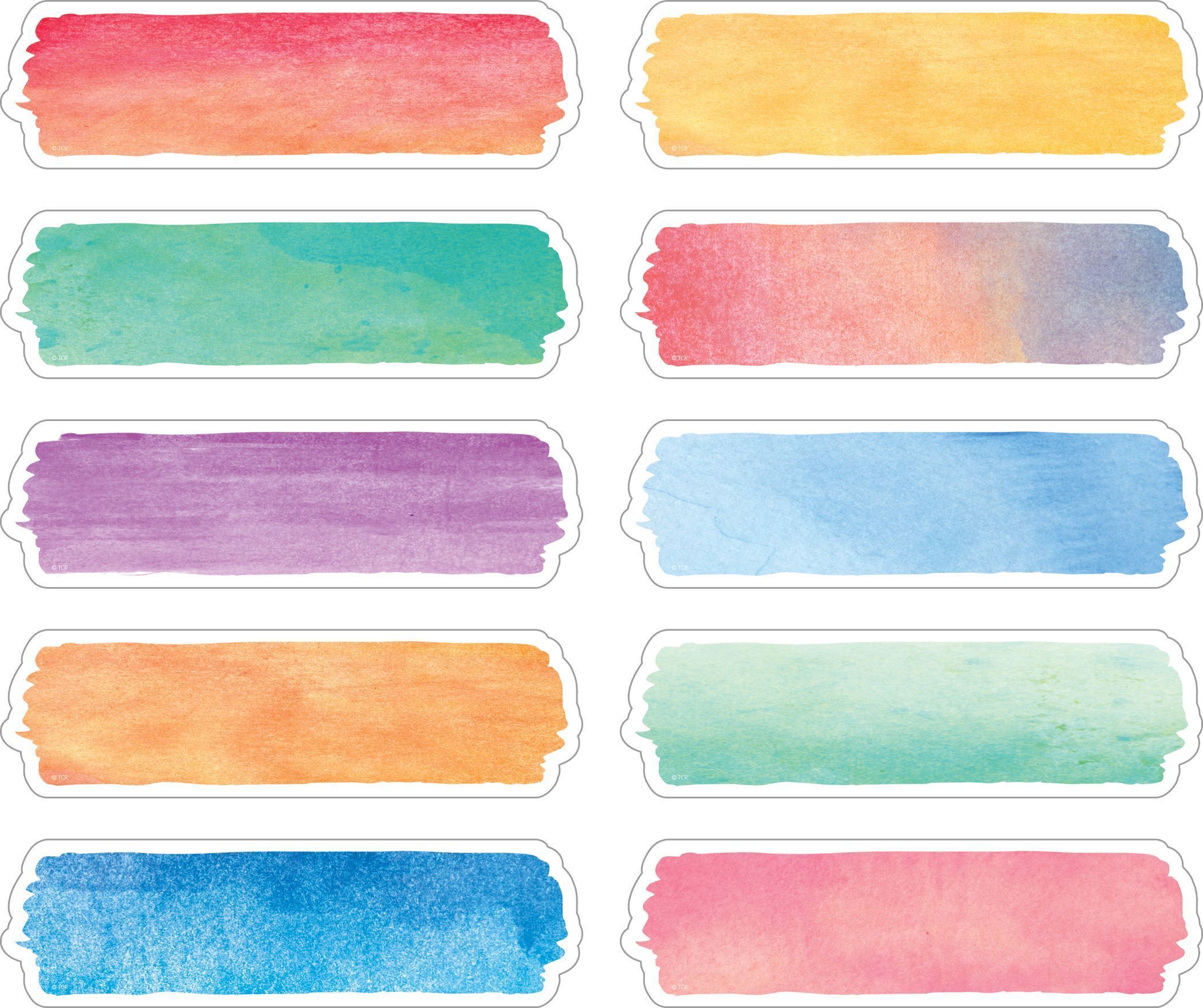 Organigramas
Cuadros comparativos
Mapas conceptuales
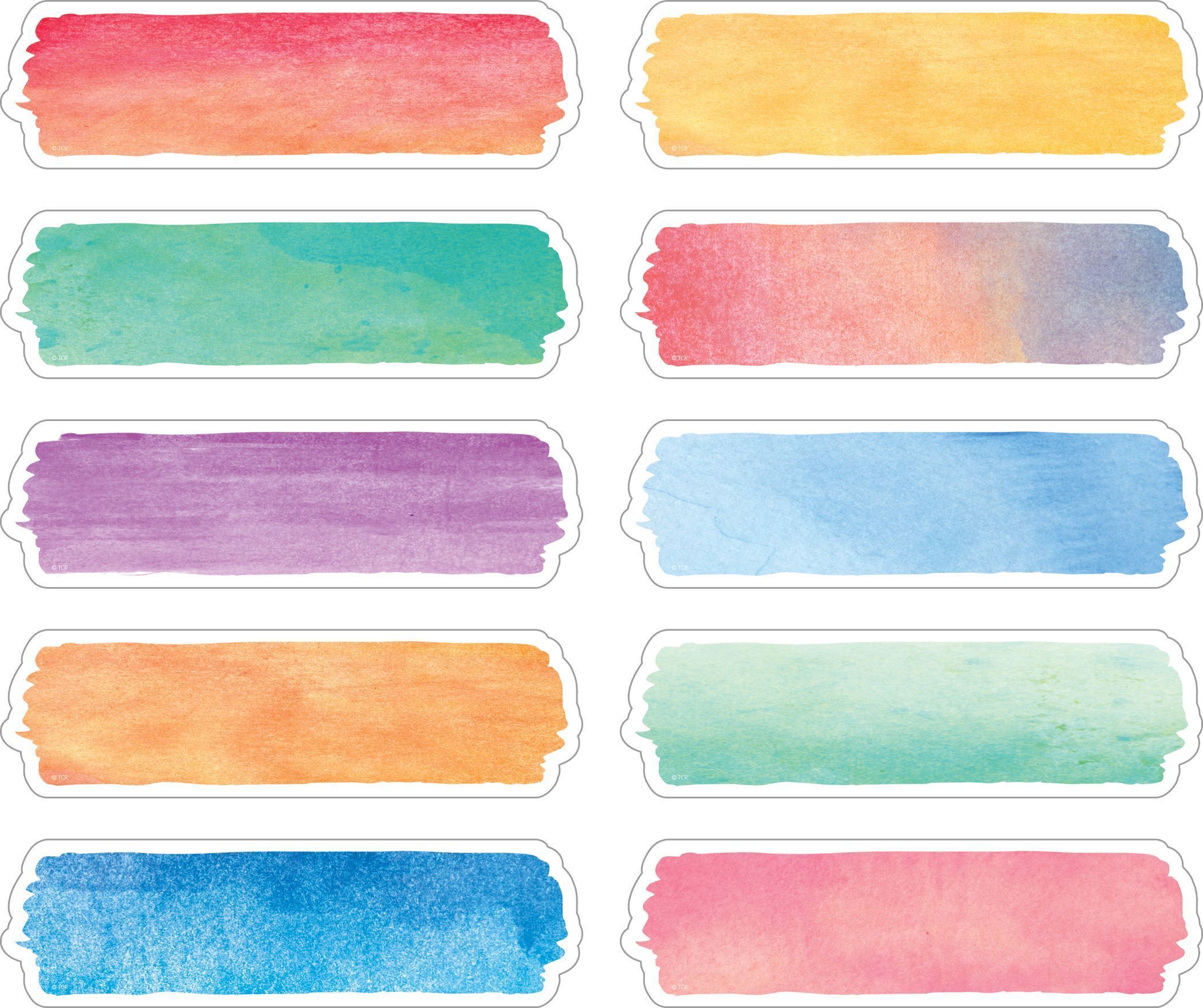 Diagramas de Venn
Cuadros sinópticos
Mapas de ideas
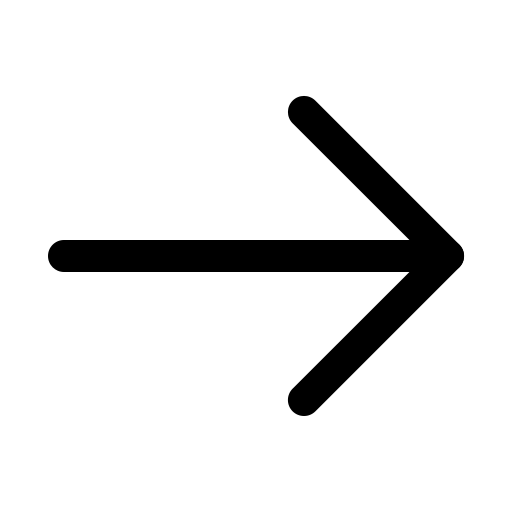 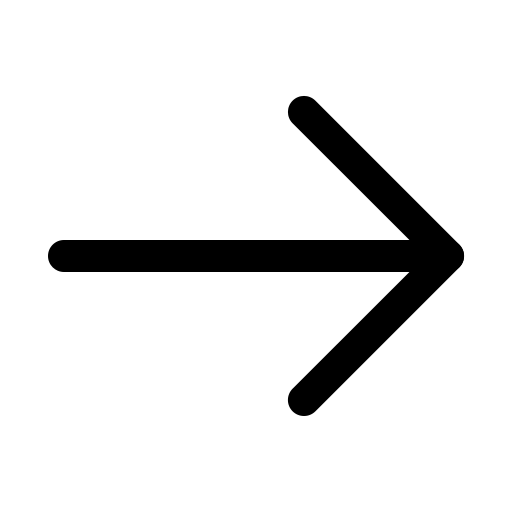 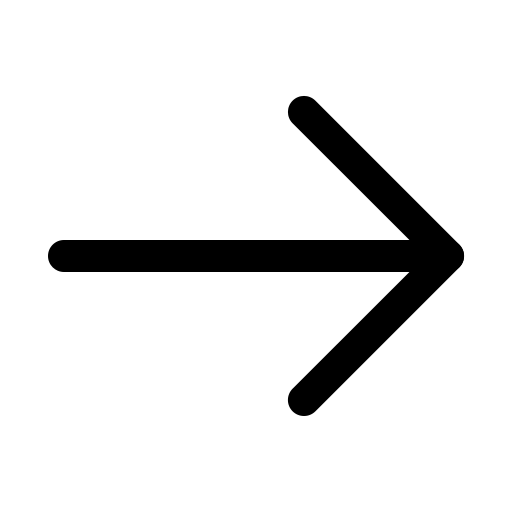 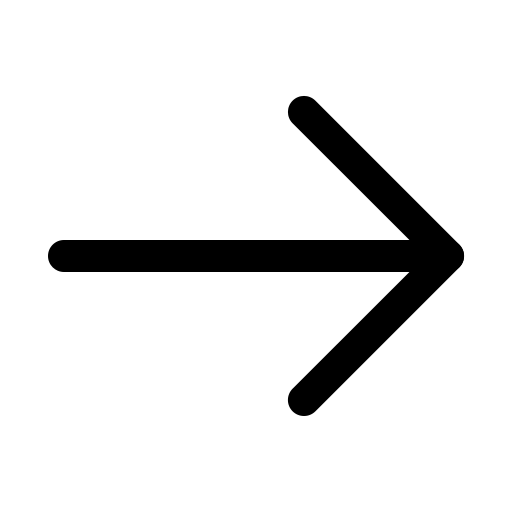 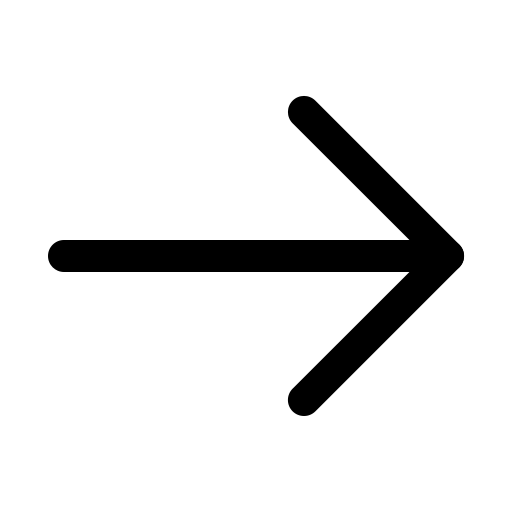 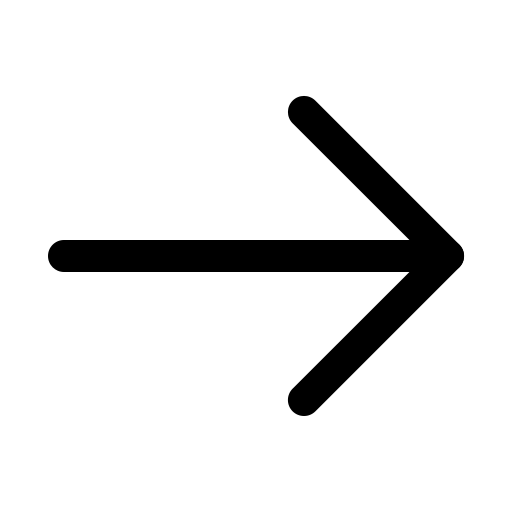 Muestran cómo está organizada de forma jerárquica una entidad.
Muestran varios círculos que se solapan parcialmente.
Ordenan la información de alguna temática siguiendo una jerarquía.
También se los llama mapas mentales.
Permiten mostrar relaciones entre diferentes conceptos.
Tablas en donde se pretende averiguar las principales diferencias y semejanzas entre dos o varios elementos.
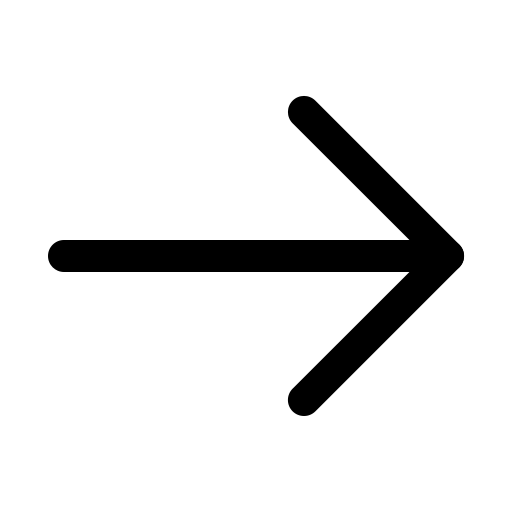 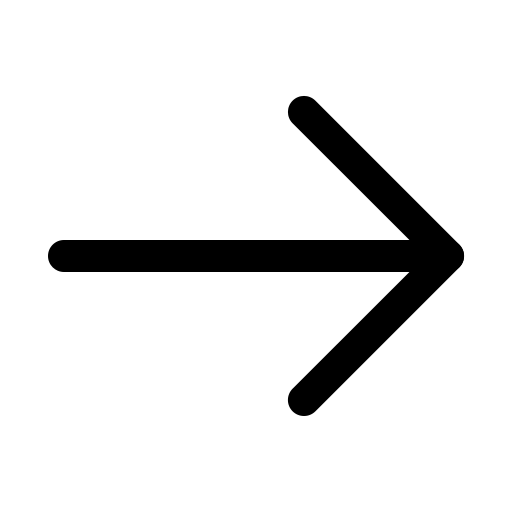 Los datos son expuestos de forma sintética, pero relacionándola con otras ideas de forma clara..
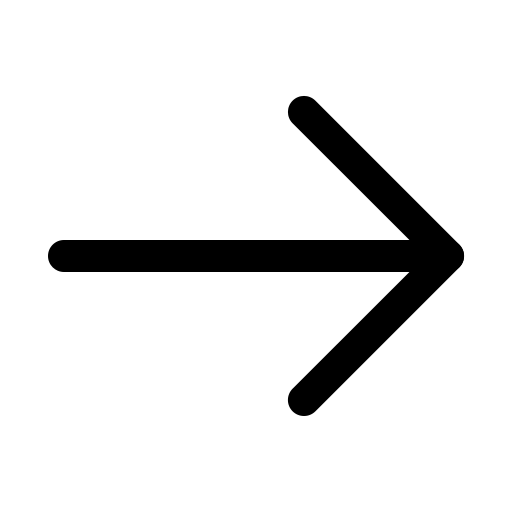 Simplemente se indican las ideas principales.
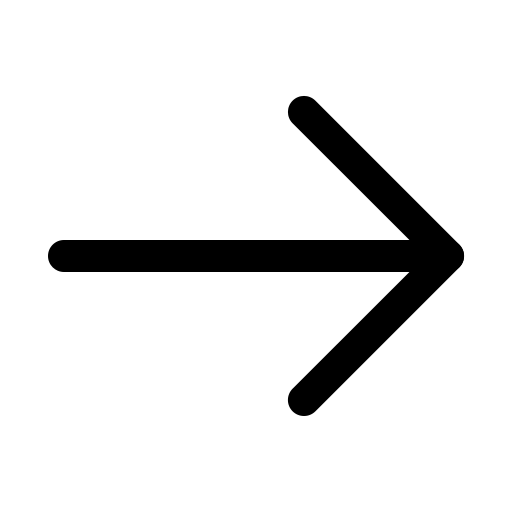 Cada uno de ellos representa una categoría y reciben el nombre de conjuntos.
La forma en que se pueden elaborar es variada, ya sea en forma de llaves, matrices o diagramas.
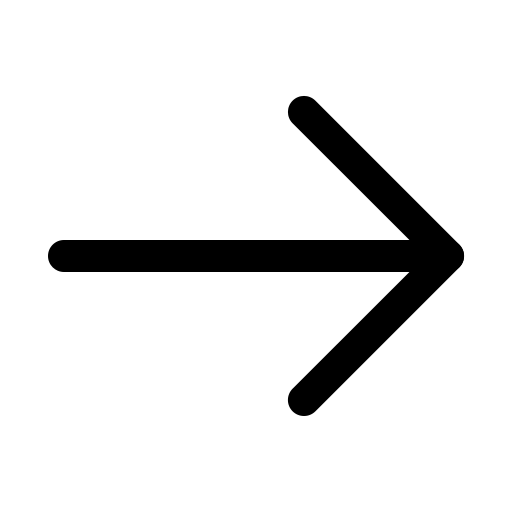 Se pueden utilizar colores, imágenes, palabras clave e incluso gráficos para ir entendiendo el tema tratado.
¿Qué tan bien refleja el mapa conceptual lo que sabes acerca del tema?
Refleja lo necesario para poder comprender el tema con una leída, y organizar la información más relevante del tema.
¿Es una herramienta útil para ti?
Sí, ya que me sirve para conocer los distintos tipos de organizadores gráficos, así como su función.
¿Consideras que el acto mismo de elaborar un mapa conceptual es útil para memorizar el material?
Sí, ya que es una manera de organizar y sintetizar organización importante de algún tema relevante.
¿Utilizar el mapa conceptual de alguien más sería menos provechoso que crear el tuyo?
Siento que de igual manera sirve, sin embargo, es mejor realizar el tuyo, ya que al momento de sintetizar la información, se queda grabado en tu memoria con más facilidad.